Knowledge Workers
Berlin KM Meetup Group
February 8, 2017
Compiled by Stephanie Barnes
February 1, 2017
stephanie.barnes@missingpuzzlepiececonsulting.com
Agenda
Definition
Who are knowledge workers
How to motivate them 
What role do knowledge workers have in knowledge management
Open discussion
Knowledge Workers
First coined by Peter Drucker in 1957
Definition:
Knowledge workers are workers whose main capital is knowledge
Knowledge work can be differentiated from other forms of work by its emphasis on "non-routine" problem solving that requires a combination of convergent, divergent, and creative thinking. But despite the amount of research and literature on knowledge work, there is no succinct definition of the term



Source: Wikipedia, accessed Feb 1, 2017, 17:00 CET, https://en.wikipedia.org/wiki/Knowledge_worker
Who are they?
Software engineers, physicians, pharmacists, architects, engineers, scientists, consultants, accountants, lawyers, and academics, anyone whose job is thinking for a living
Even jobs that may seem to have a significant manual component to them, like working on an assembly line or parcel delivery often have a knowledge component to them
How to motivate knowledge workers
Challenging work 
Creating a work culture permitting relative autonomy 
Celebrating achievement 
Developing a sense of purpose
Direction and excitement 
Willingness to share gains
Effective communications 
Concern for people by respecting the dignity of the individual 
Providing enabling resources (such as new technology)
Enabling employees to acquire skills to increase their employability in both internal and external labour markets
Source: “Finders, keepers? Attracting, motivating and retaining knowledge workers” 
Frank M. Horwitz, University of Cape Town, South Africa, Chan Teng Heng and Hesan Ahmed Quazi, Nanyang Technological University, Singapore
Human Resource Management Journal, Vol 13 No 4, 2003, pages 23-44
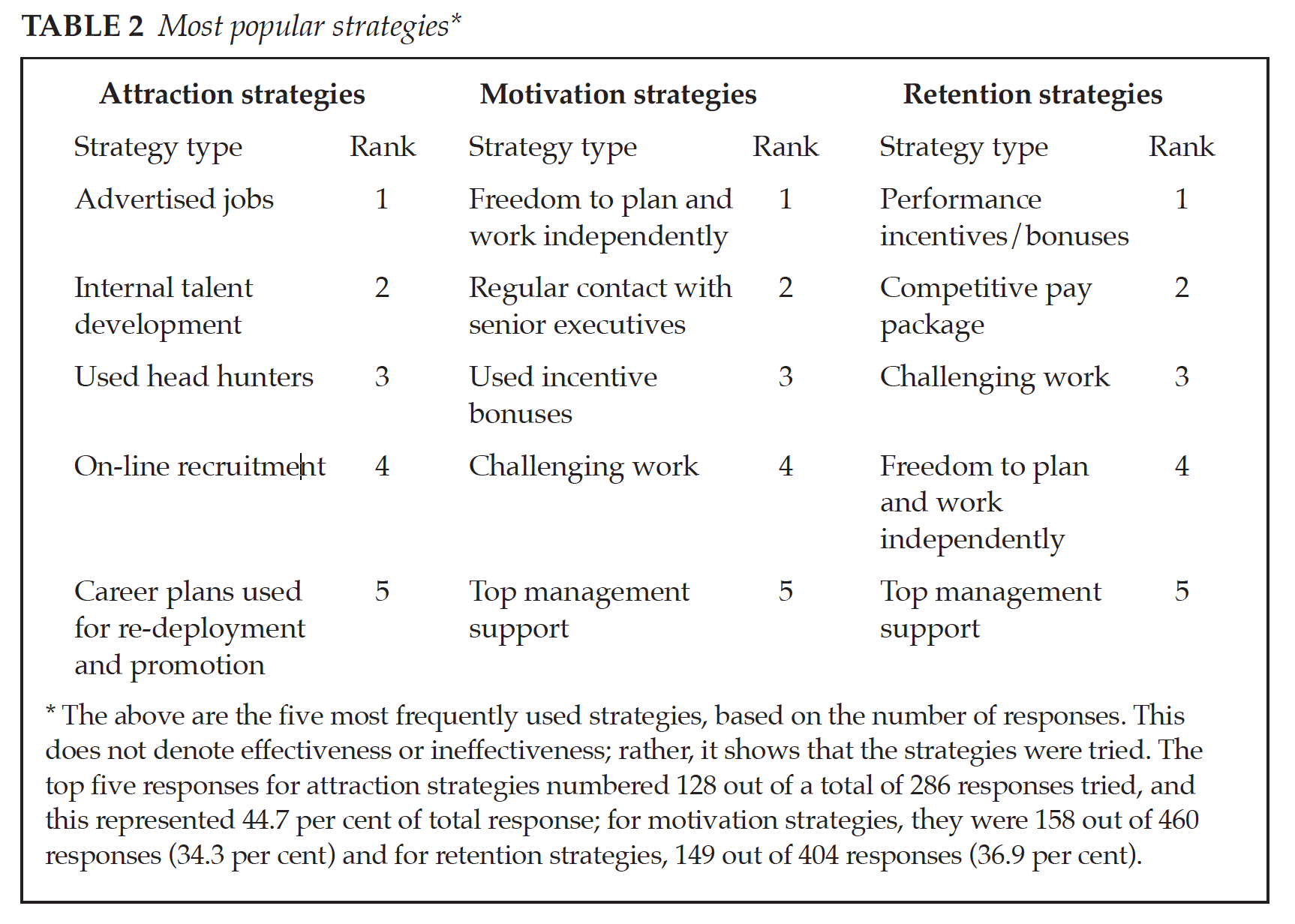 How to motivate knowledge workers
Source: “Finders, keepers? Attracting, motivating and retaining knowledge workers,” Frank M. Horwitz, University of Cape Town, South Africa, Chan Teng Heng and Hesan Ahmed Quazi, Nanyang Technological University, Singapore, in Human Resource Management Journal, Vol 13 No 4, 2003, page 31.
How to motivate knowledge workers
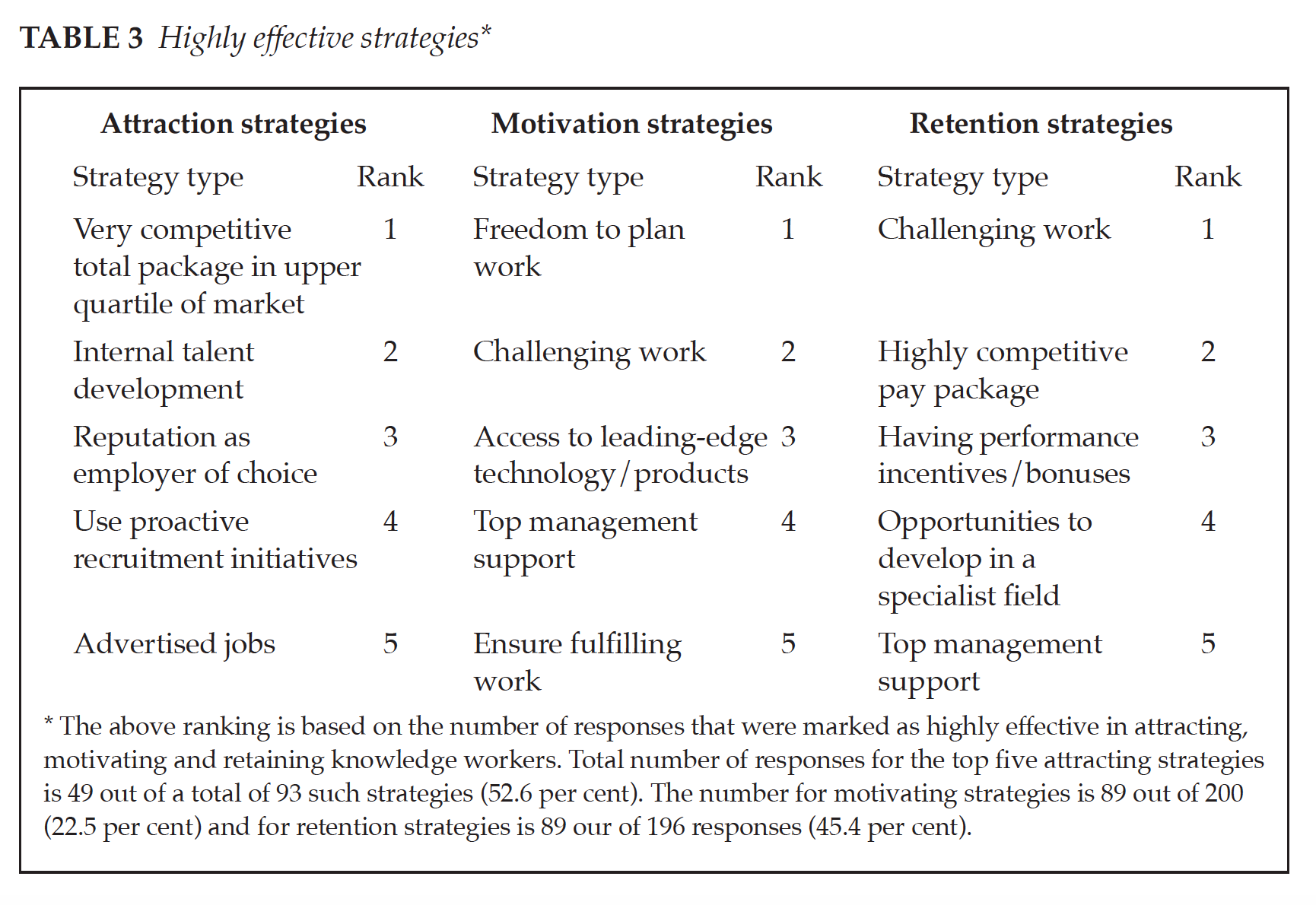 Source: “Finders, keepers? Attracting, motivating and retaining knowledge workers,” Frank M. Horwitz, University of Cape Town, South Africa, Chan Teng Heng and Hesan Ahmed Quazi, Nanyang Technological University, Singapore, in Human Resource Management Journal, Vol 13 No 4, 2003, page 32.
How to motivate knowledge workers
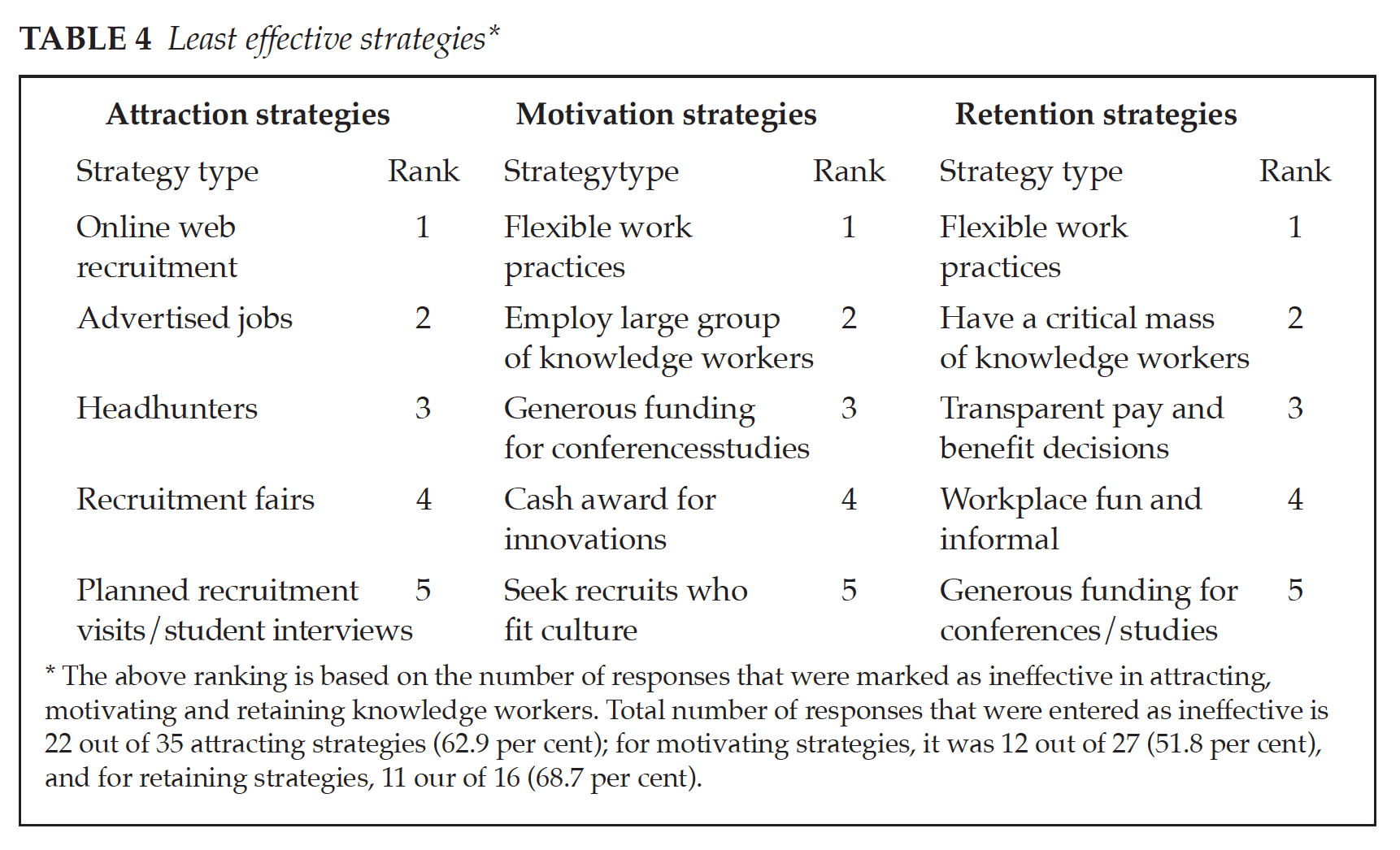 Source: “Finders, keepers? Attracting, motivating and retaining knowledge workers,” Frank M. Horwitz, University of Cape Town, South Africa, Chan Teng Heng and Hesan Ahmed Quazi, Nanyang Technological University, Singapore, in Human Resource Management Journal, Vol 13 No 4, 2003, page 32.
Knowledge Worker Roles: Knowledge Management Program
© Missing Puzzle Piece Consulting, 2017
9
Knowledge Worker Roles: Documented Knowledge Lifecycle
© Missing Puzzle Piece Consulting, 2017
10